NG911 GIS User Group
2019 Q3 Meeting
September 5, 2019
https://kansas.zoom.us/j/8789870711 669 900 6833Meeting ID: 878 987 071
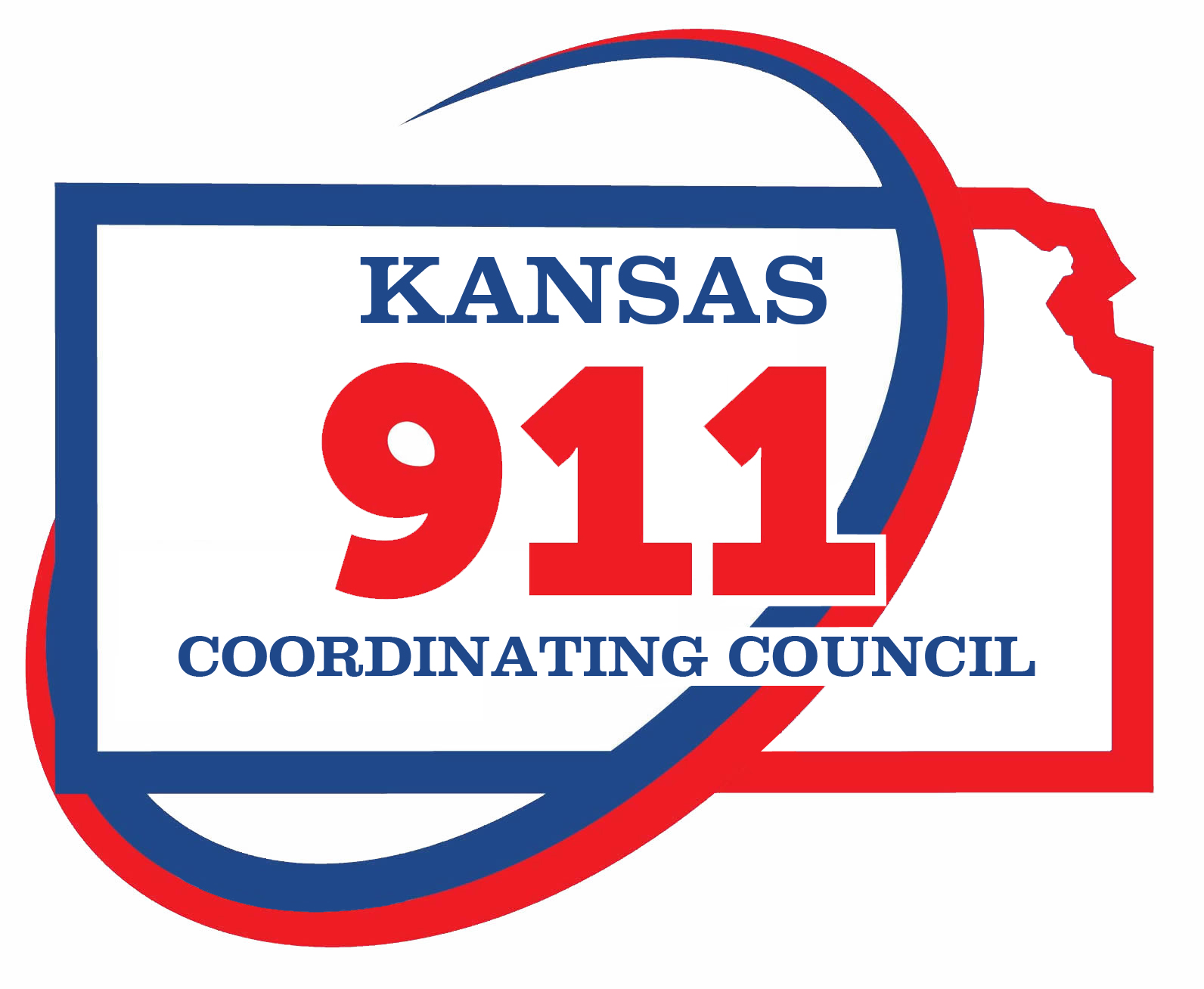 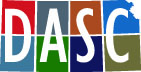 Agenda
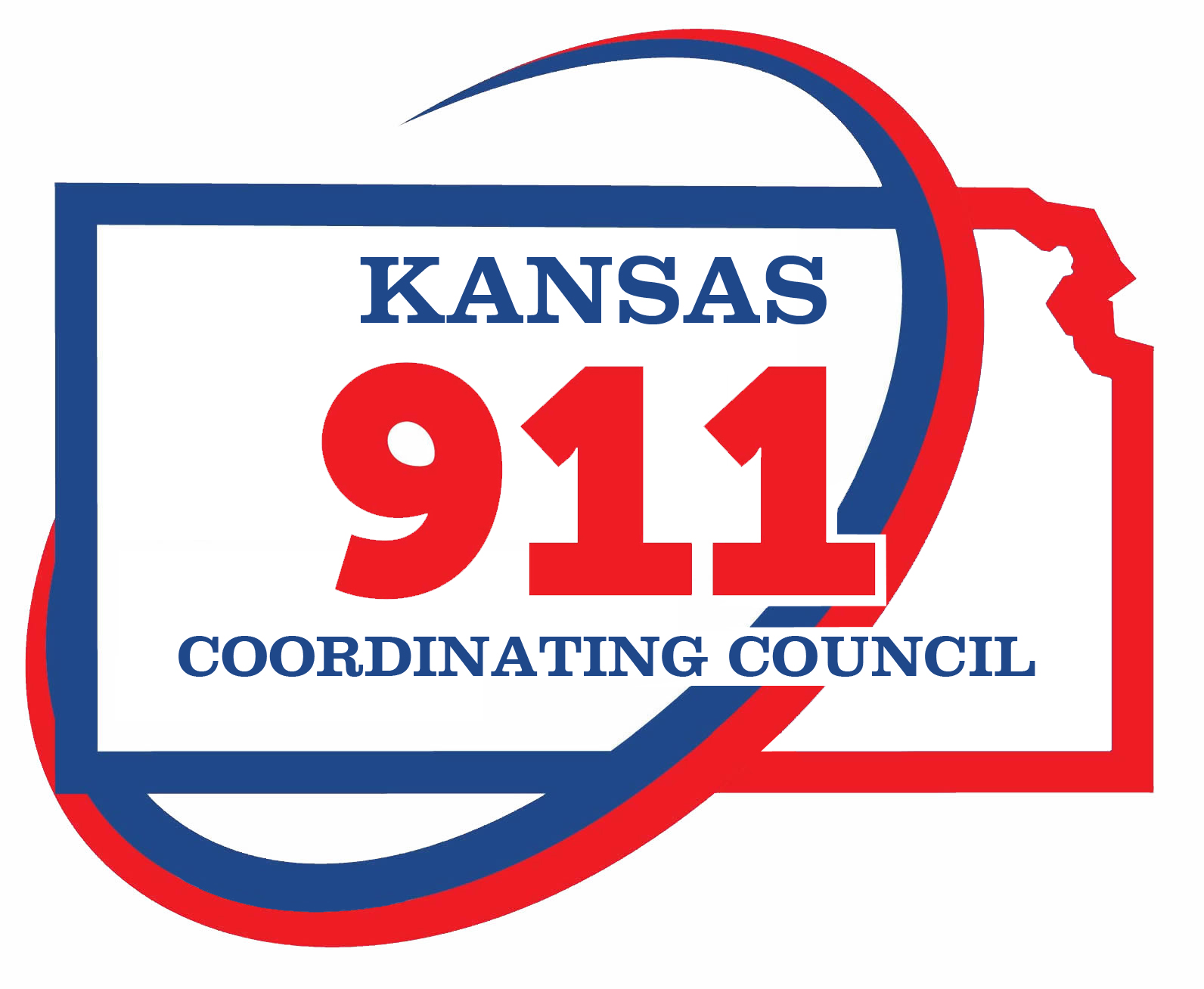 Project, Portal, and Imagery Update
GeoMSAG and Geospatial Call Routing Update
NG911 Toolbox Update
Wrap up
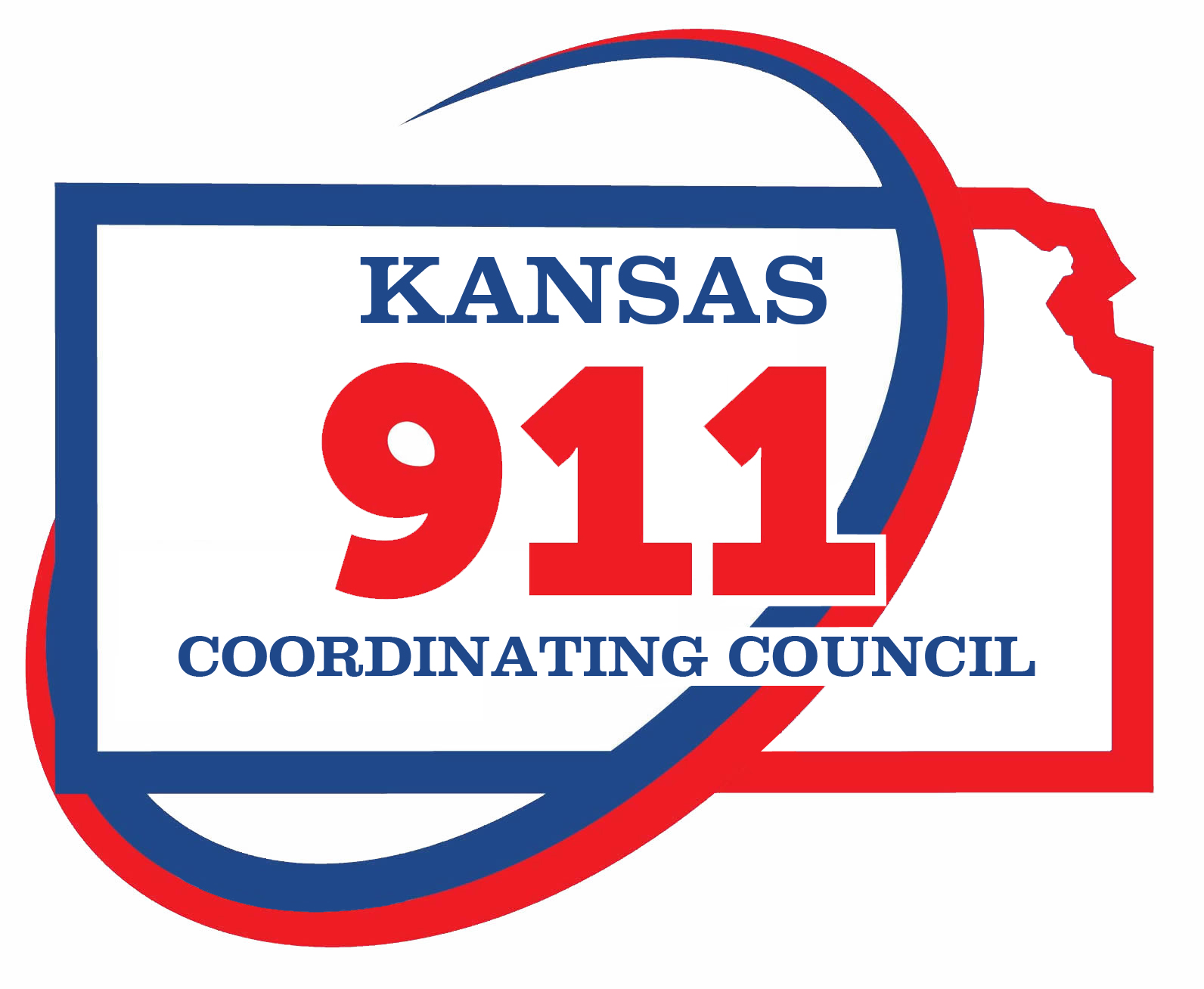 NG911 Project Update
Reminder - 2019 Q3 GIS data submission deadline - September 30, 2019


RapidDeploy -
Mapping software - Radius Plus will replace Vesta Locate
Cloud based platform
Developing Kansas architecture to support RapidDeploy
Pilot testing underway
Coordinating with project partners on training, deployment schedule and implementation scenarios


RapidSOS			
Integrated into RapidDeploy - uses data from millions of connected devices to more accurately locate callers
Request for PSAP boundaries - FORWARD TO EILEEN
DASC provided statewide PSAP boundaries on behalf of KS 911 CC
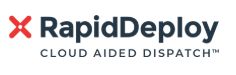 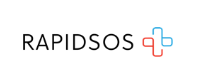 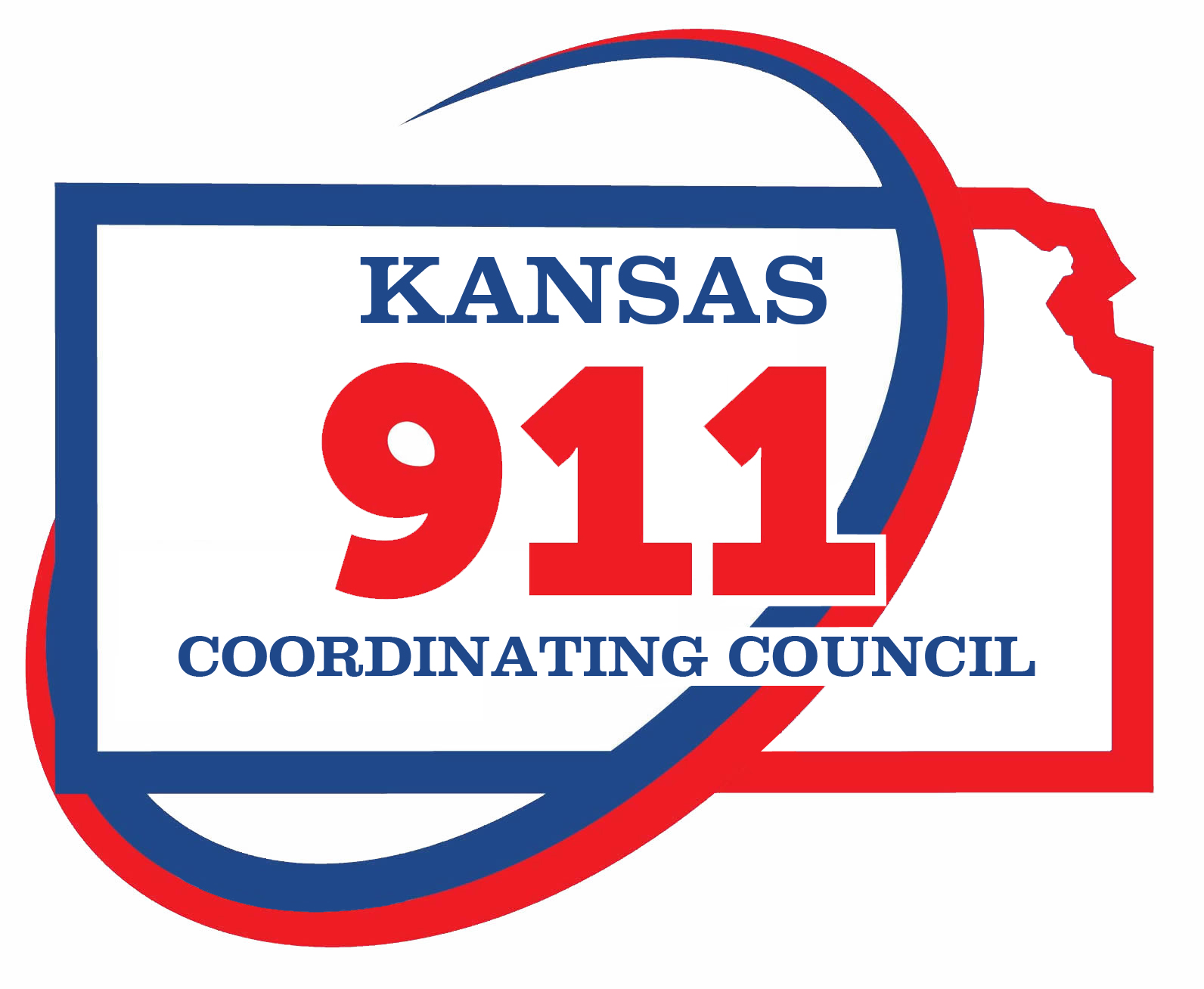 NG911 Portal Update
Some menu items are moving to improve efficiency

Biggest change - you might have to click twice!

Nothing is being removed, just reorganized for quicker response times and future development
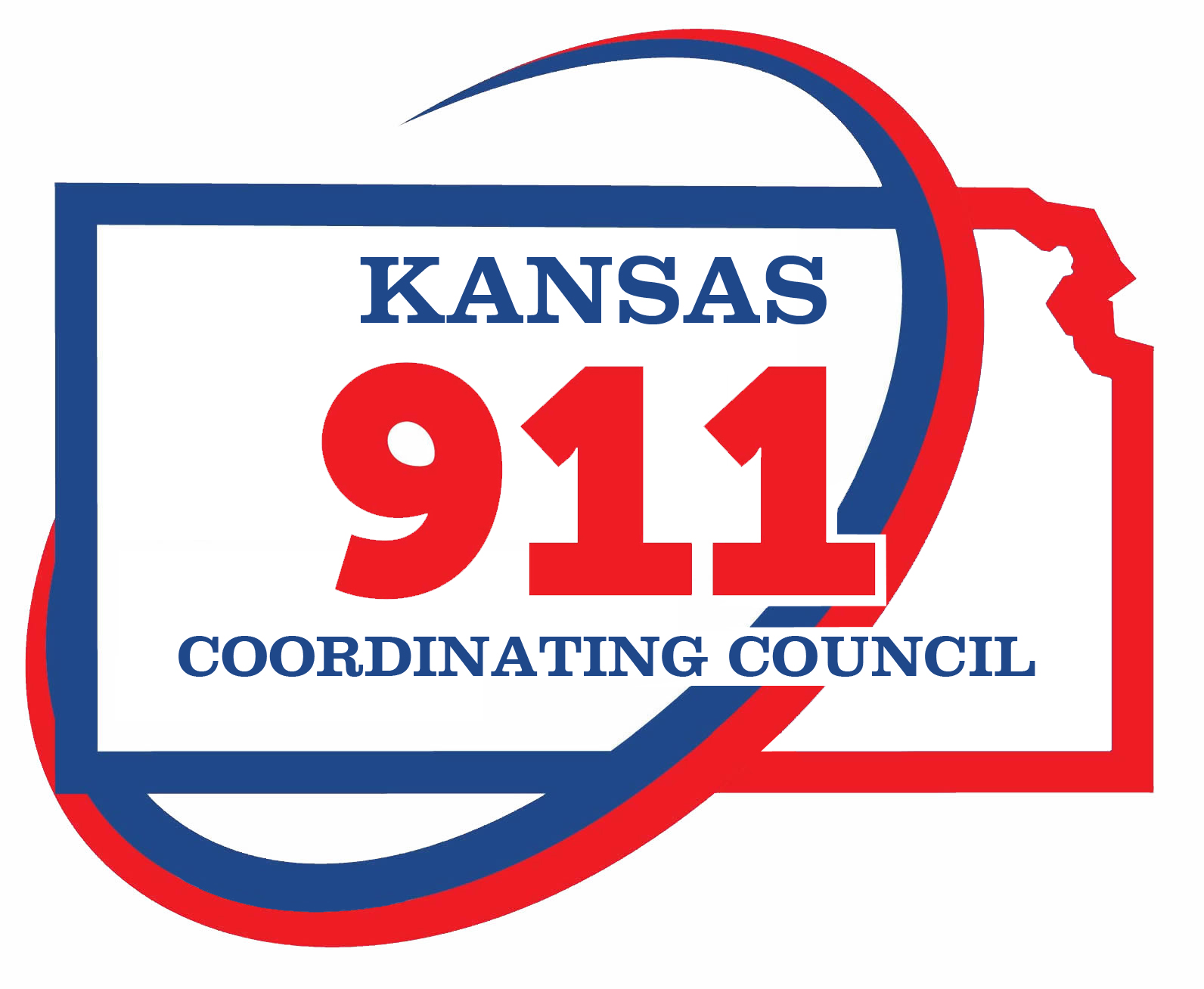 NG911 Imagery Update
2018 NG911 imagery
Hexagon/Valtus Imagery Services
Moving from Valtus to AWS cloud hosting on Sept 15
If you use this imagery service, you need to update your connections ASAP
Username and passwords have not changed
Email Eileen if you are a current user and didn’t receive email notification
If you would like to request access to 2018 imagery service, submit a data request

2014 NG911 Imagery publicly available through DASC data catalog

Local Imagery Buy Up
Still available for 2020 flying season
For more information and pricing
contact Tim Donze, Surdex - TimD@SURDEX.COM
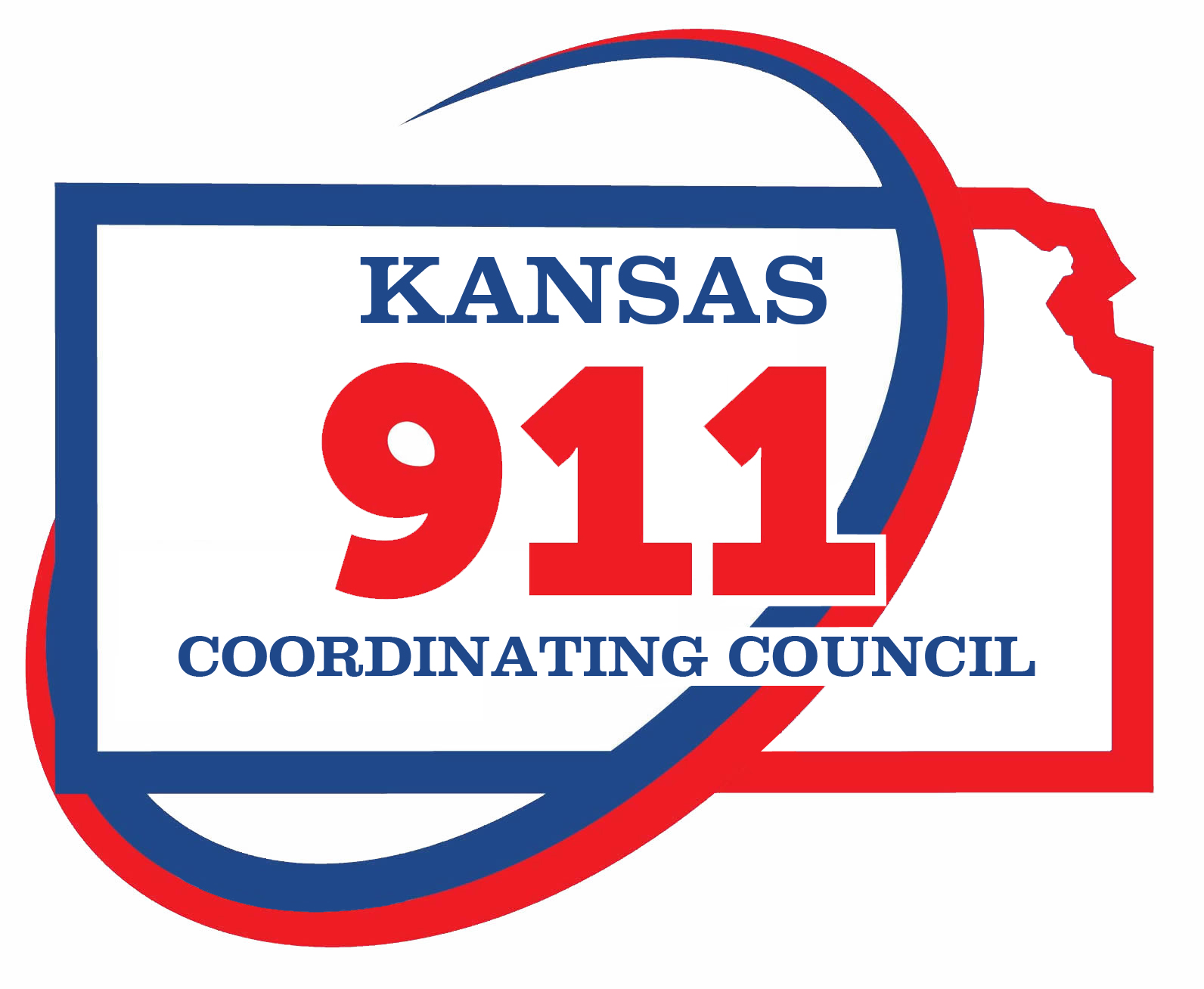 NG911 Imagery Update
DASC data request page

In data catalog, navigate to NG911 High Resolution Orthoimagery

Log in and click on online request form link
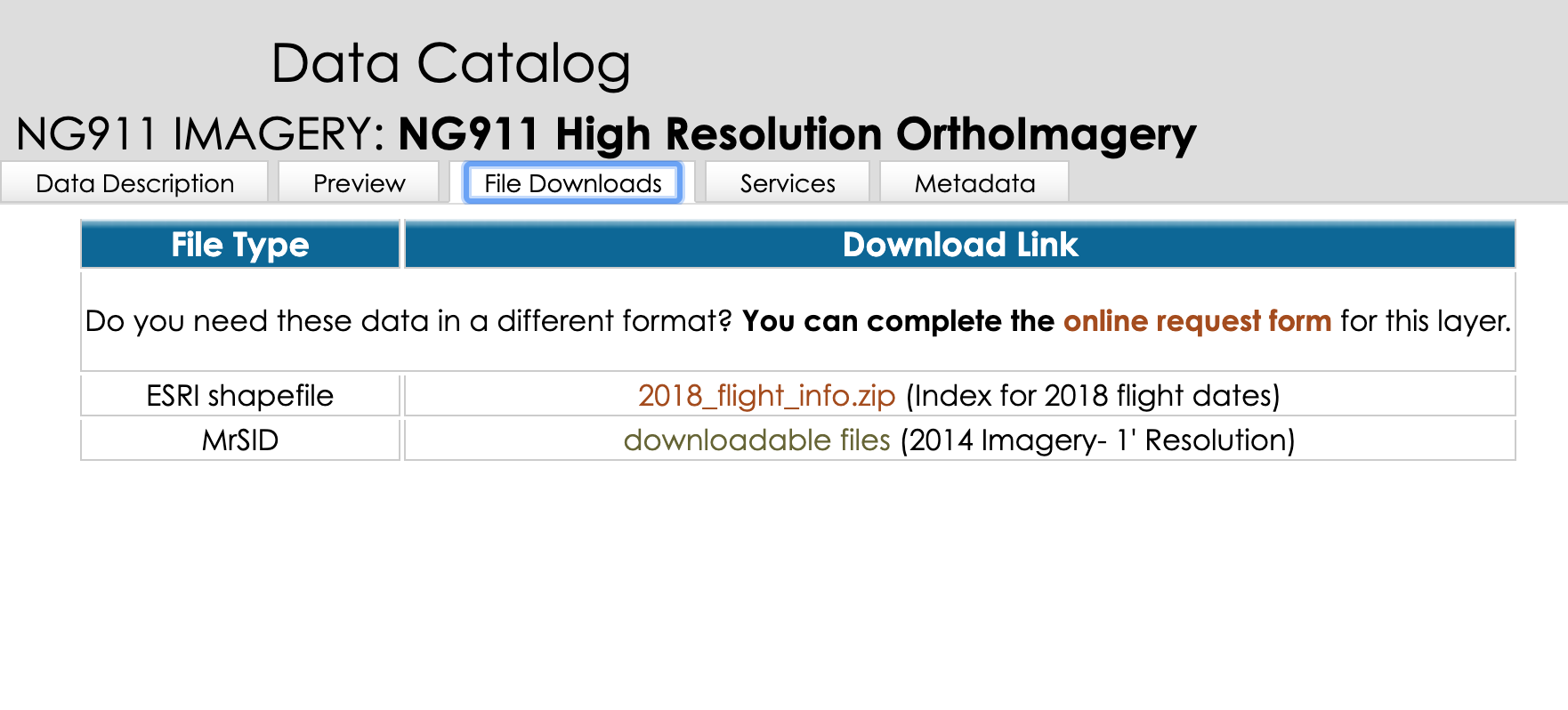 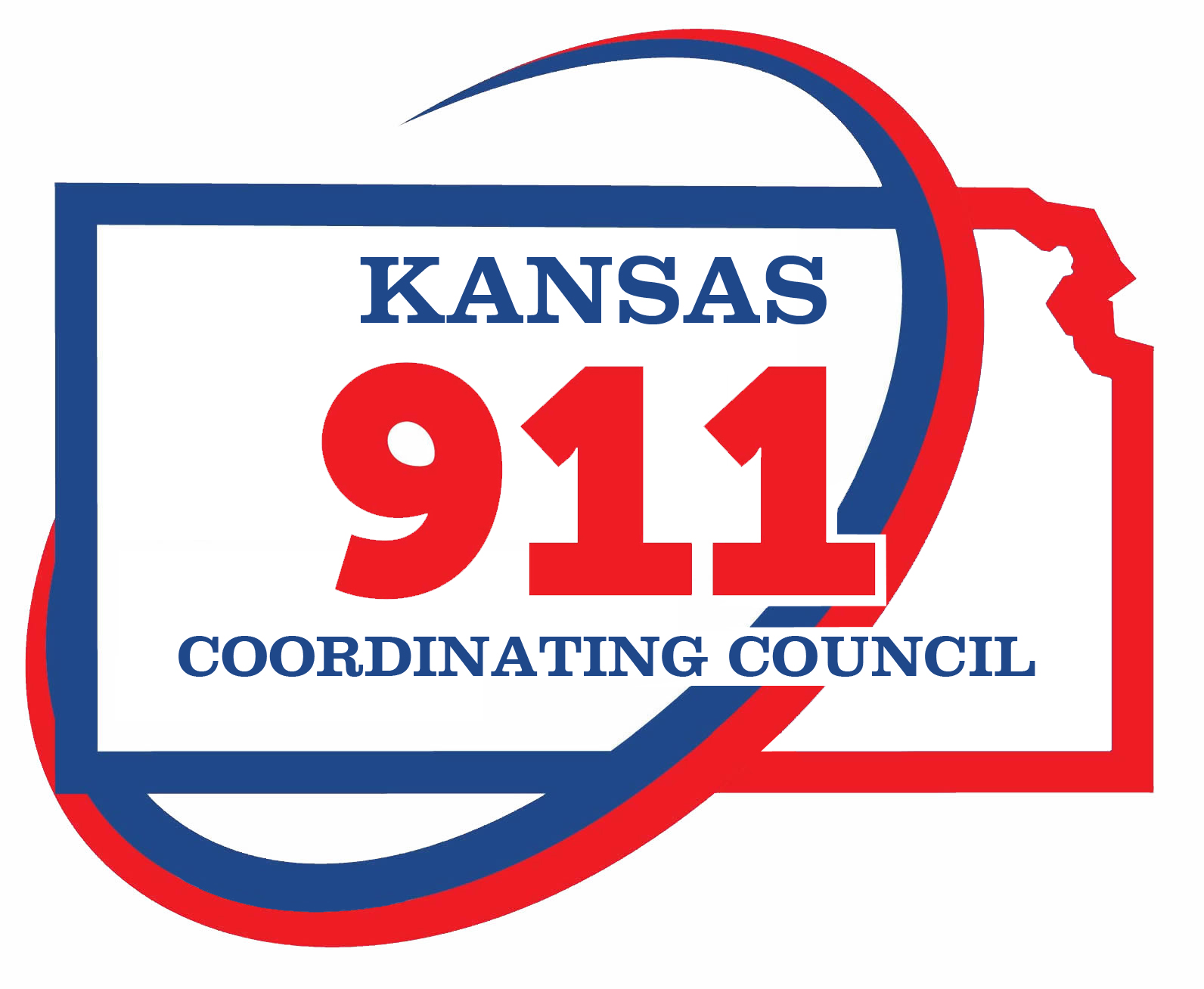 NG911 Imagery Update
DASC Data Request page
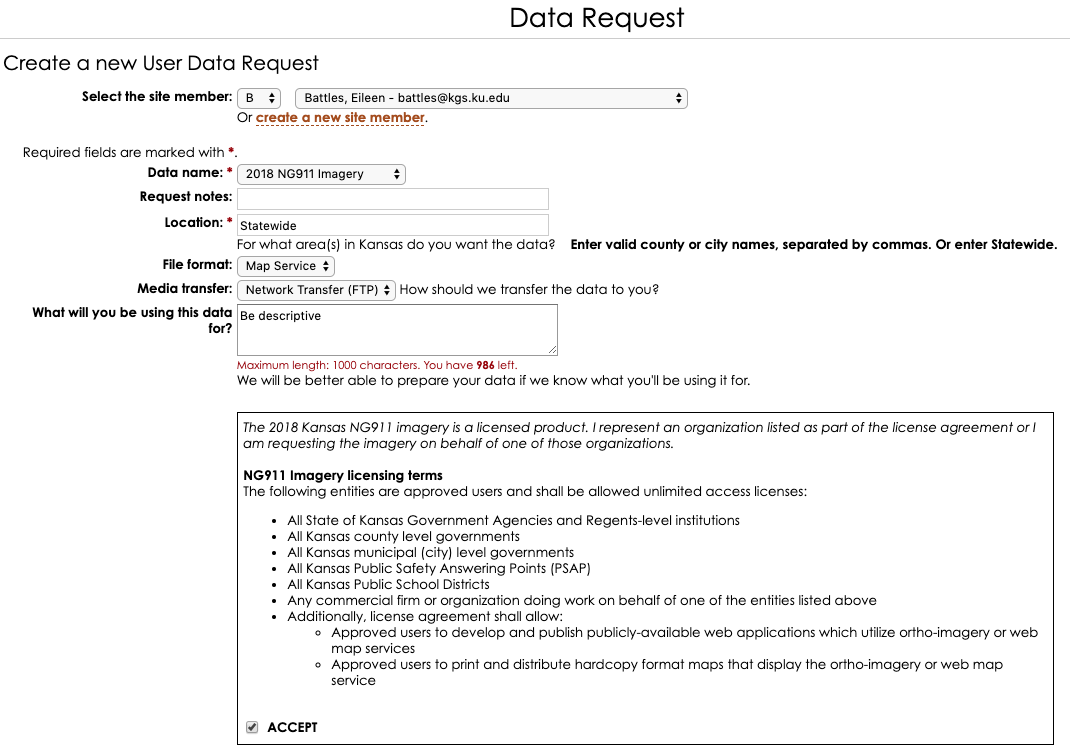 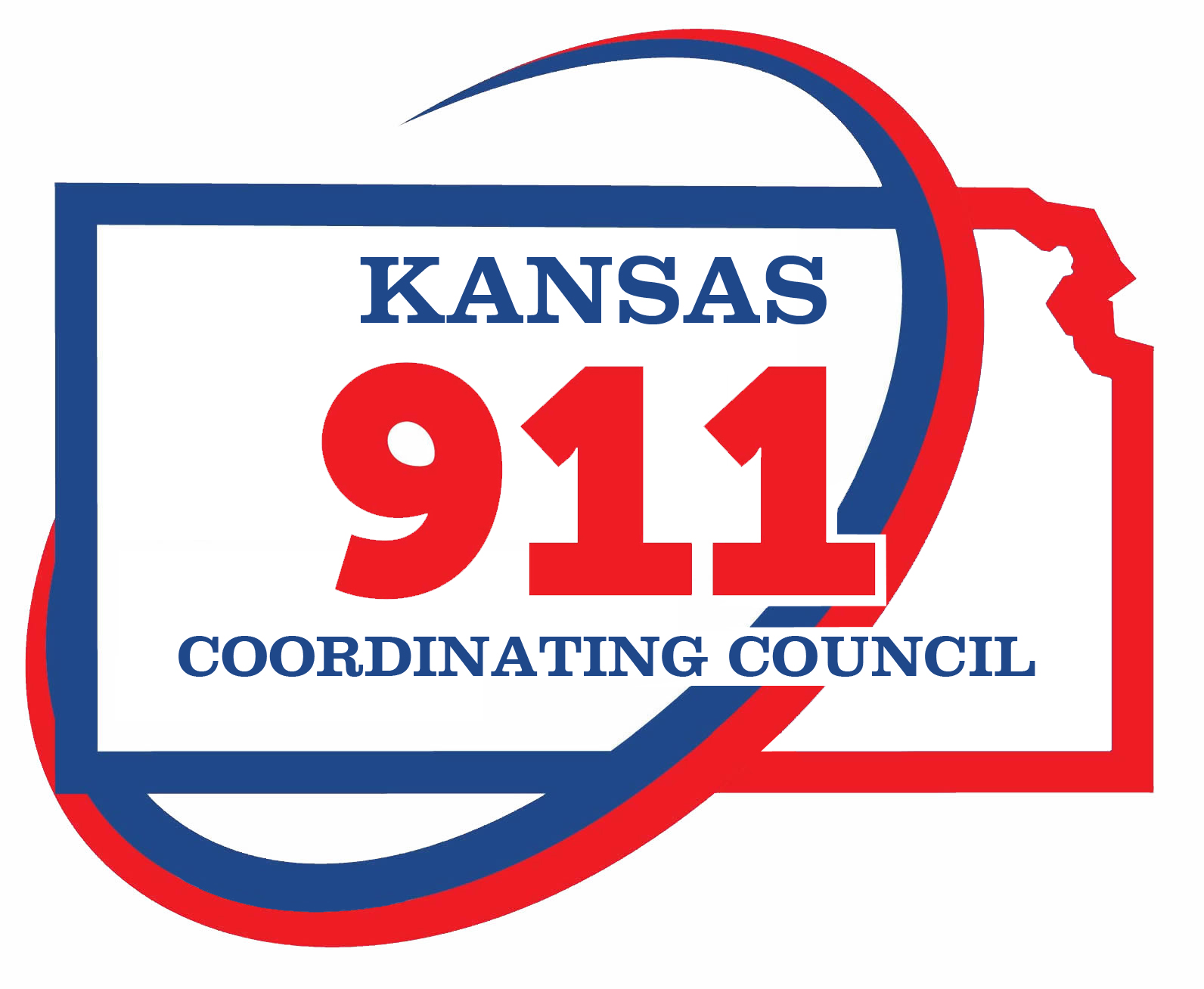 GeoMSAG and Geospatial Call Routing Update
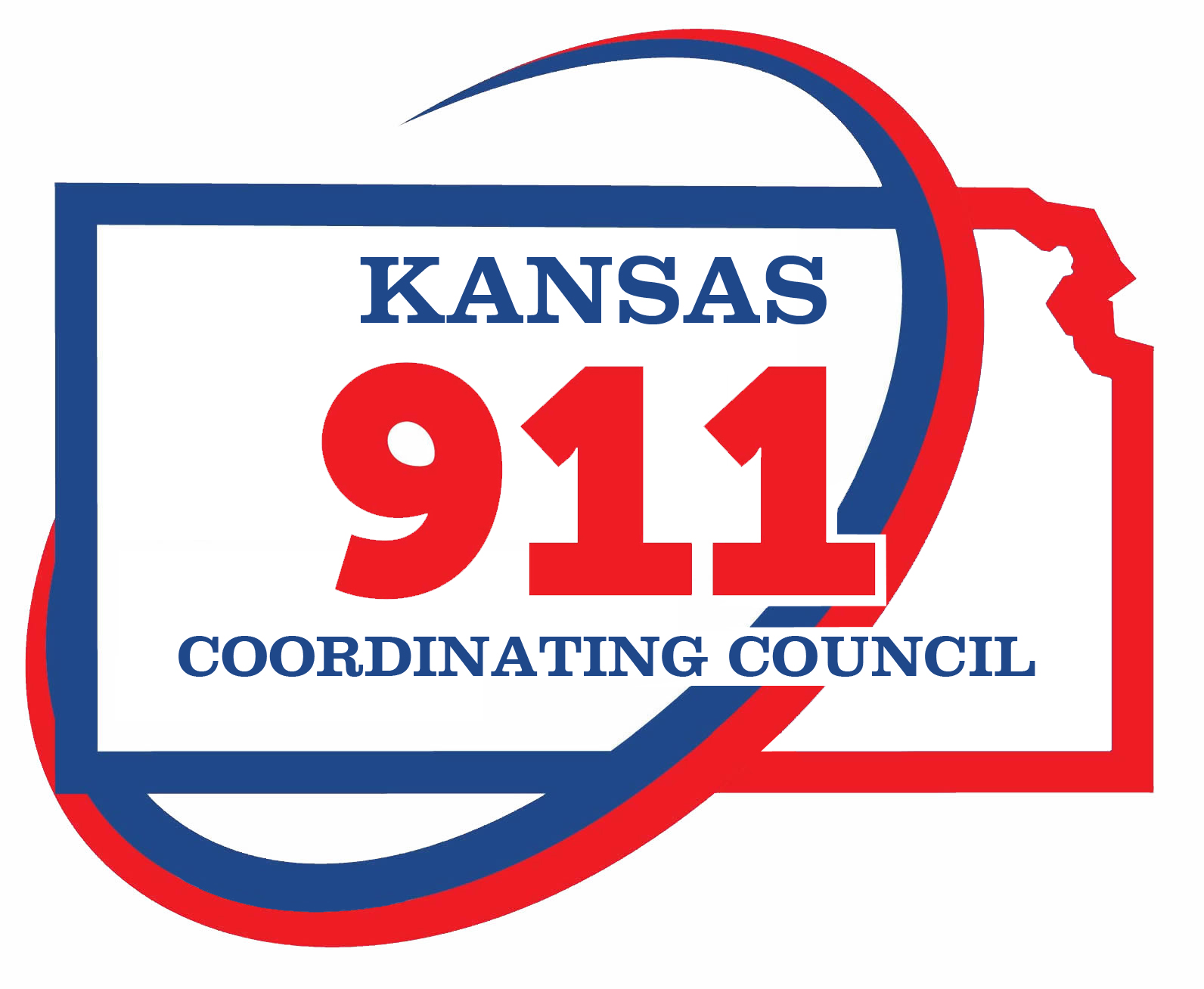 News Items
90 PSAPs have switched out their MSAGs for geoMSAGs
Geospatial Call Routing is coming, but delayed while Motorola works out some software issues
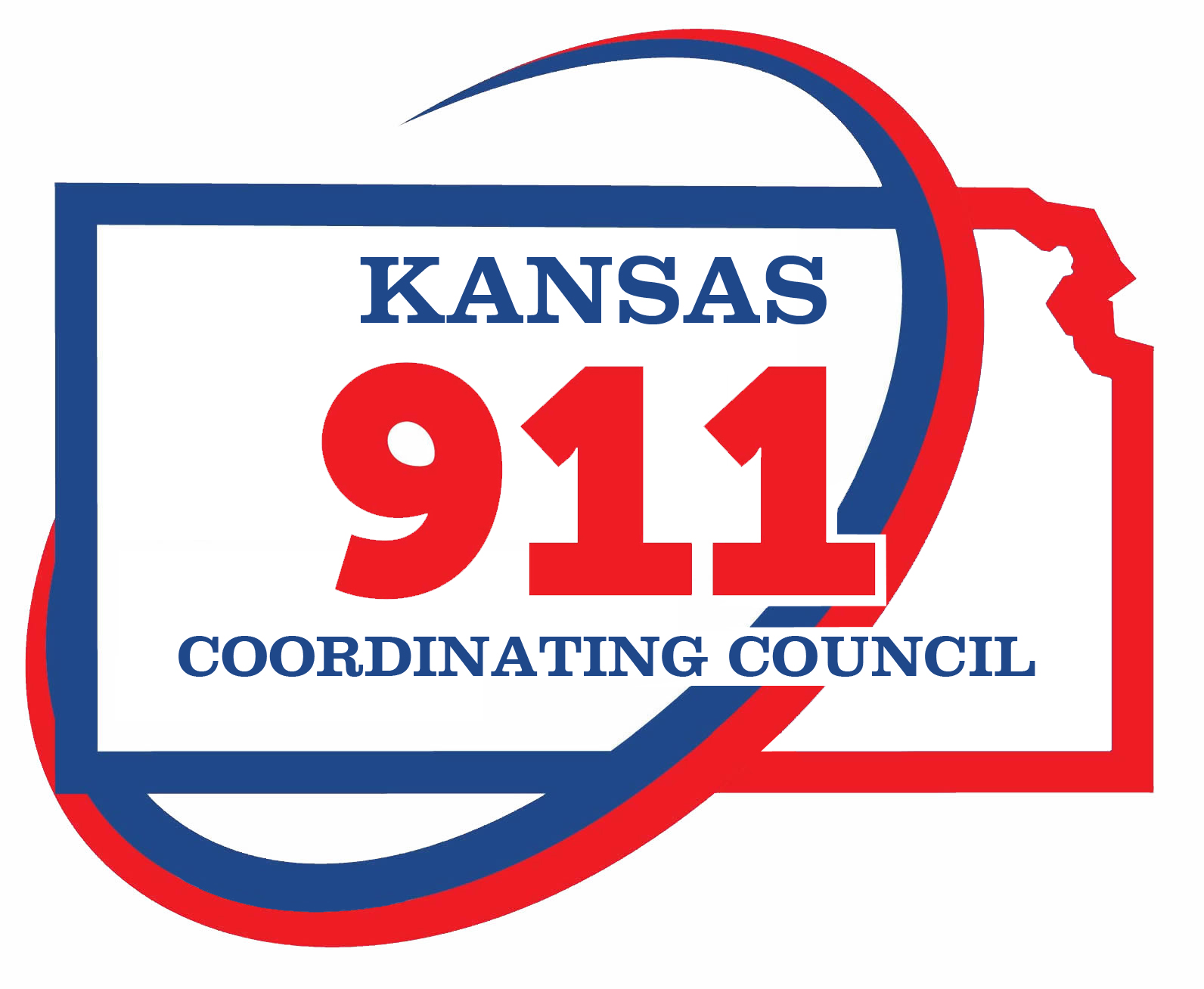 Going Geospatial
Reno County will transition to geospatial call routing, and after a successful 30-day test period other PSAPs will start the transition
PSAPs using geospatial call routing will start using the ESB layers instead of ESNs and ELTs.  ESNs will still need to be maintained as they are the backup system for routing failures
ESB DISPLAY field has a reduced character limit.  While it is 60 characters in the NENA standard and the Kansas standard, the phone software in the PSAP is limited to the first 32 characters in the field.  The toolbox gives a notice on this
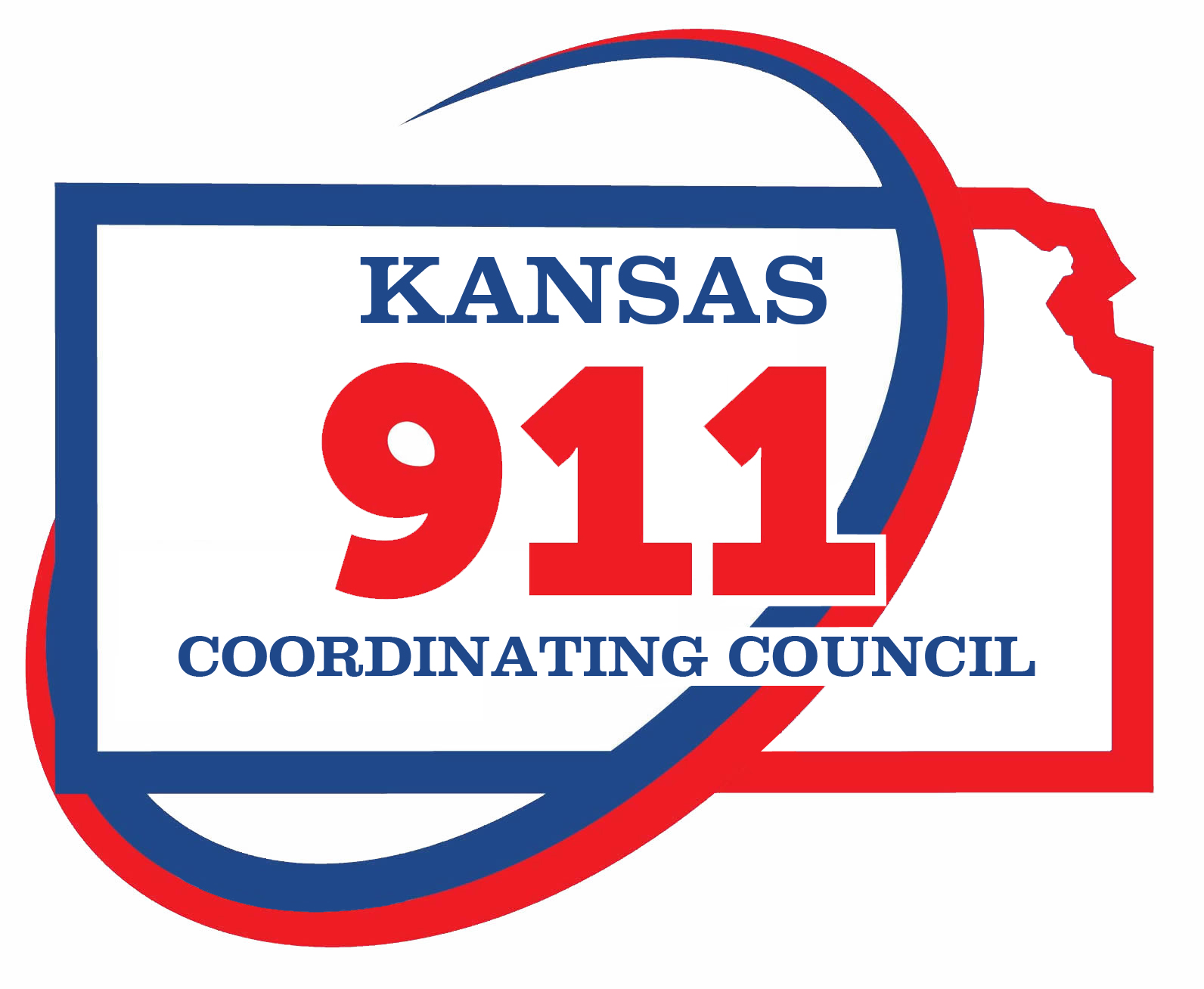 Care and Feeding of a geoMSAG
QA of the geoMSAG conversion process
Telephone Exchanges
Time…
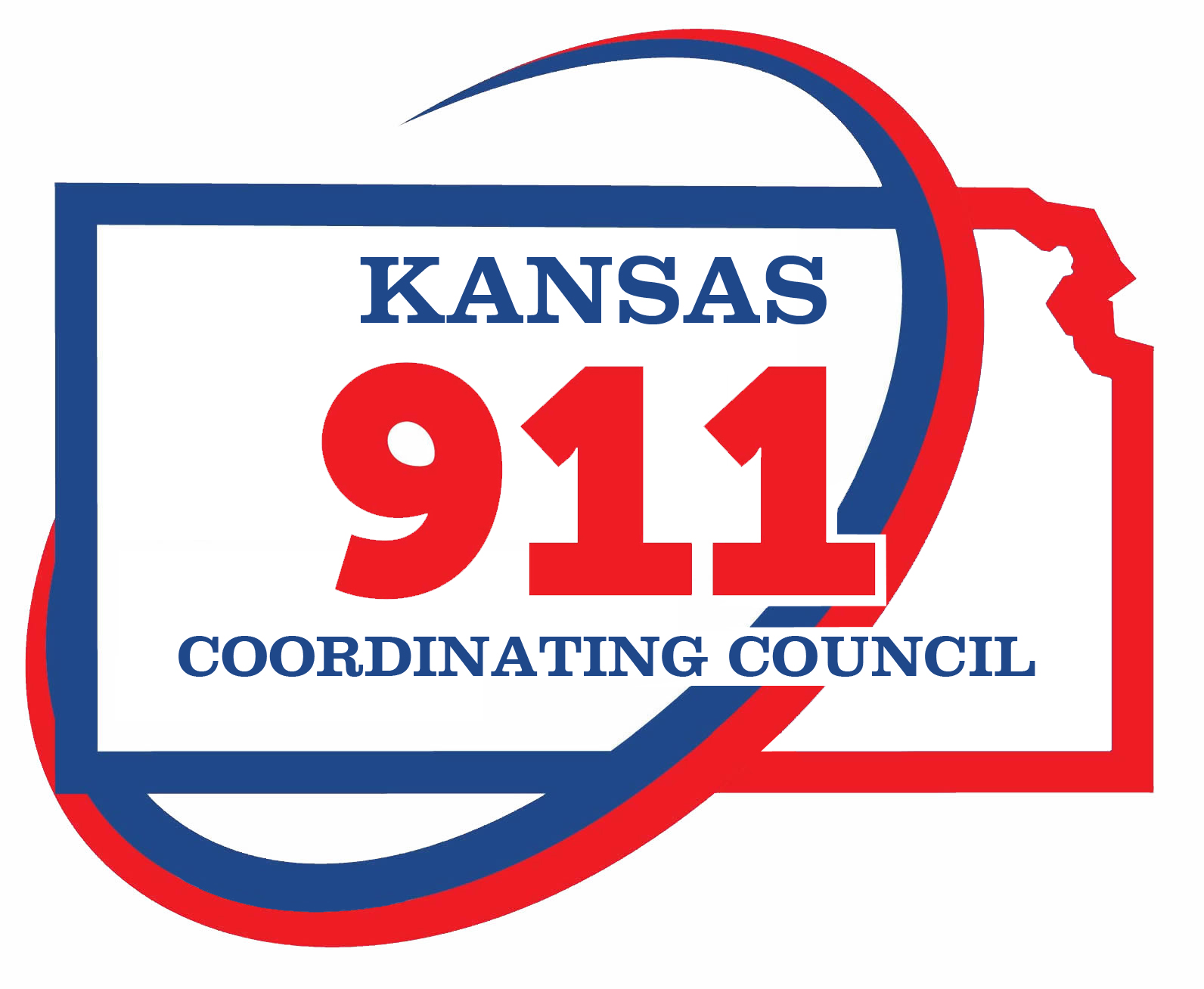 From your submission to the geoMSAG
You submit data through the NG911 portal
Validation Scripts run, and if the data passes and you have flagged the road/address data as having changes, the transformation for EGDMS begins
Address points flagged as GEOMSAG = Y are turned into small road centerline records.
The statewide road data for EGDMS is updated with your submission
The next Monday (or earlier if you notify us) the statewide data with all incorporated updates is submitted to EGDMS
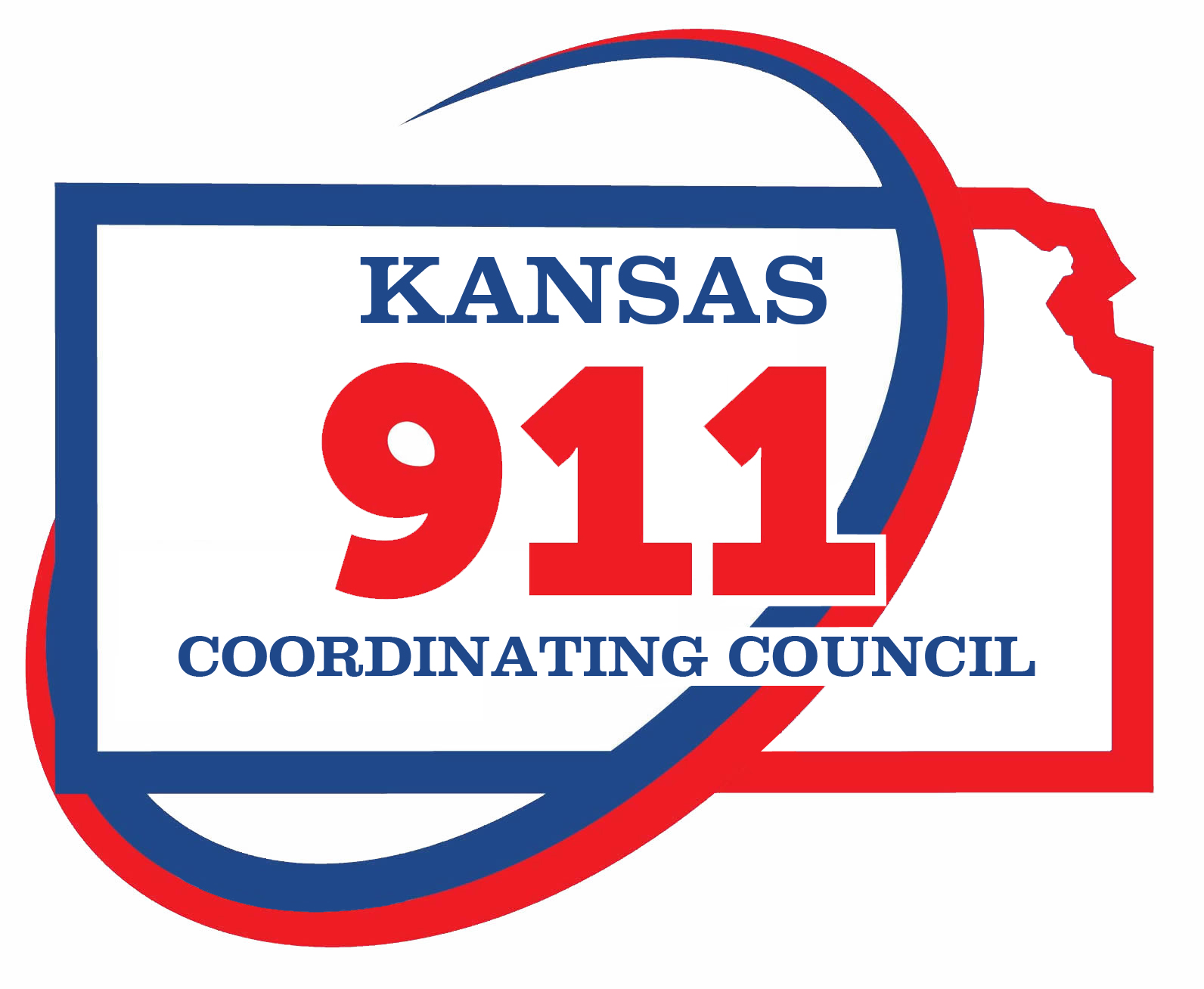 From your submission to the geoMSAG
EGDMS validations run (approximately 7 hours)
geoMSAG affecting changes are selected, and new geoMSAG CRs are created and implemented (approximately 1-2 business days, depending on the level of automation)

Total time from your submission to geoMSAG:  Between 2 and 8 business days.
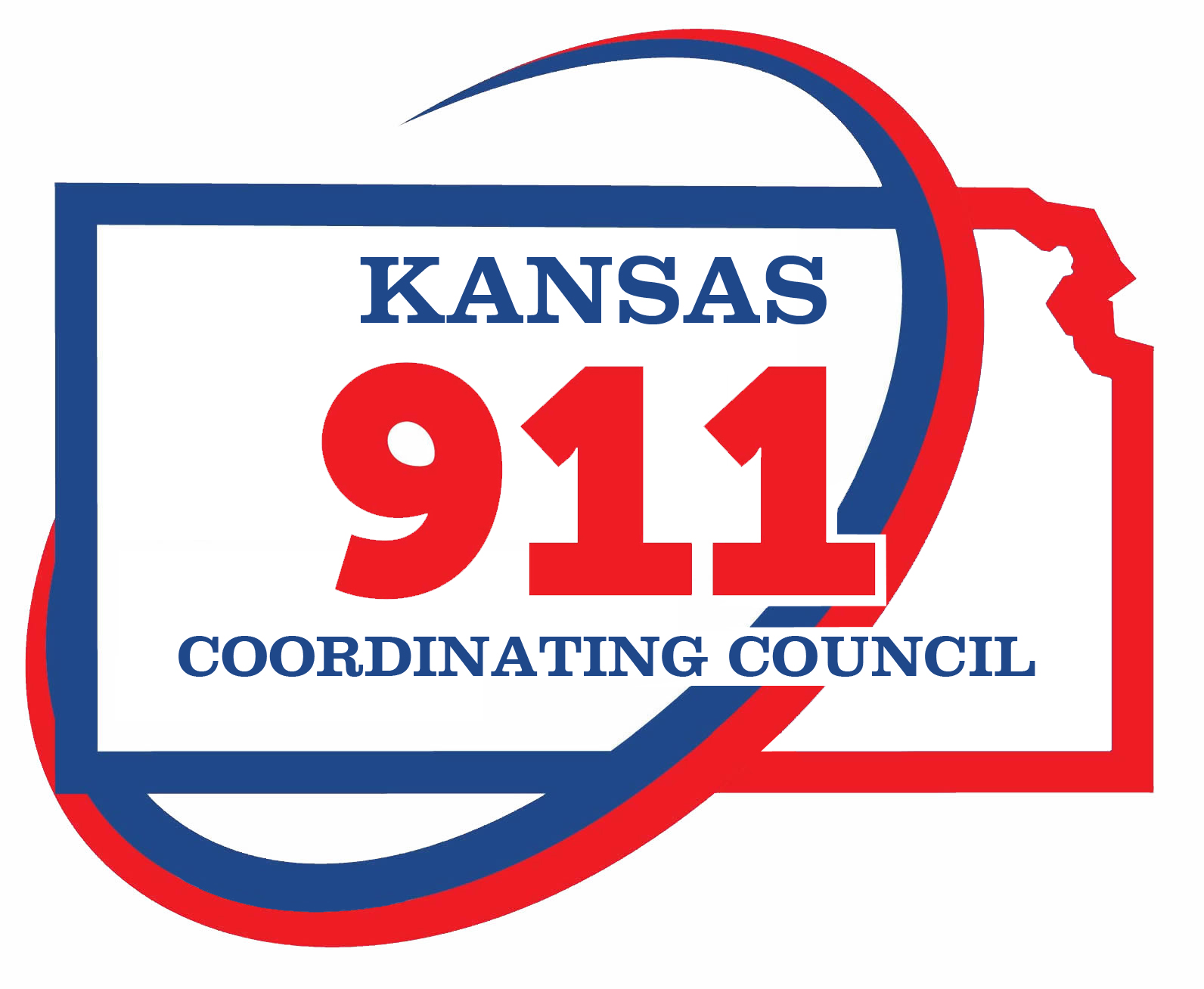 NG911 Toolbox Update
Kristen Jordan Koenig
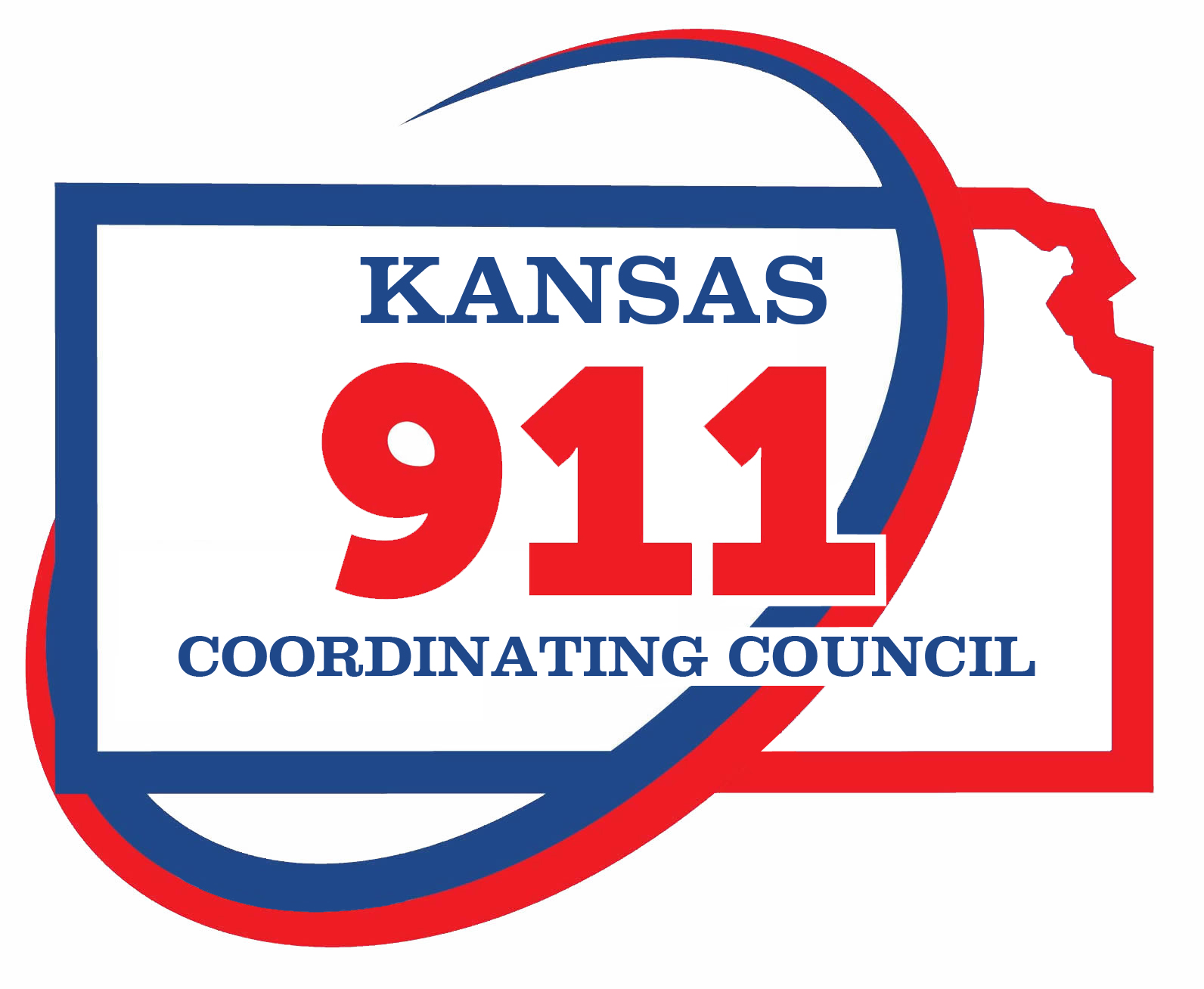 New Version- July 2019
Fixed multiple topology quirks
Topology validation should be easier to work with now
That’s it!
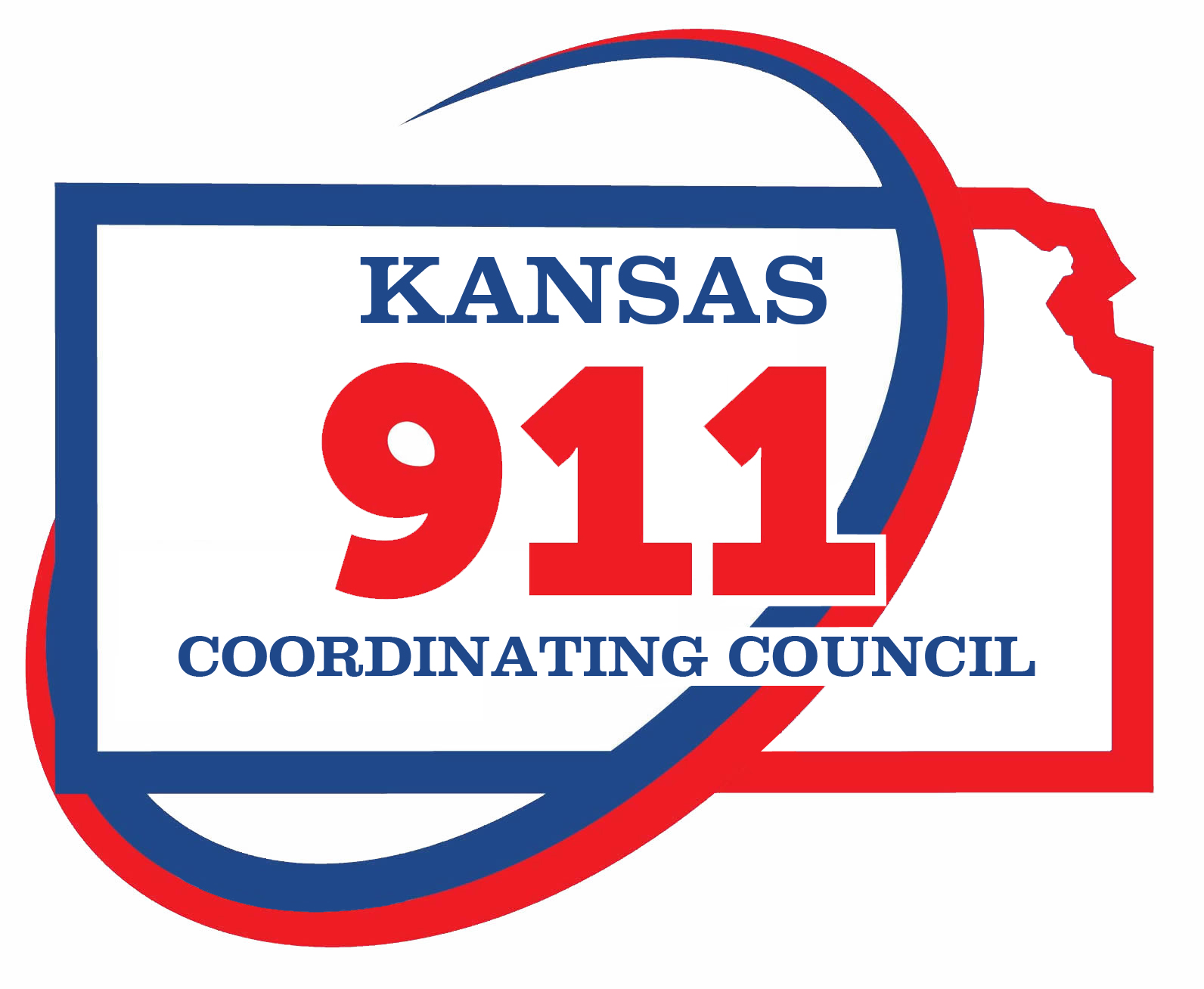 Other
Working on GeoMSAG analysis
Comparing GeoMSAG to NG911 road centerline ranges
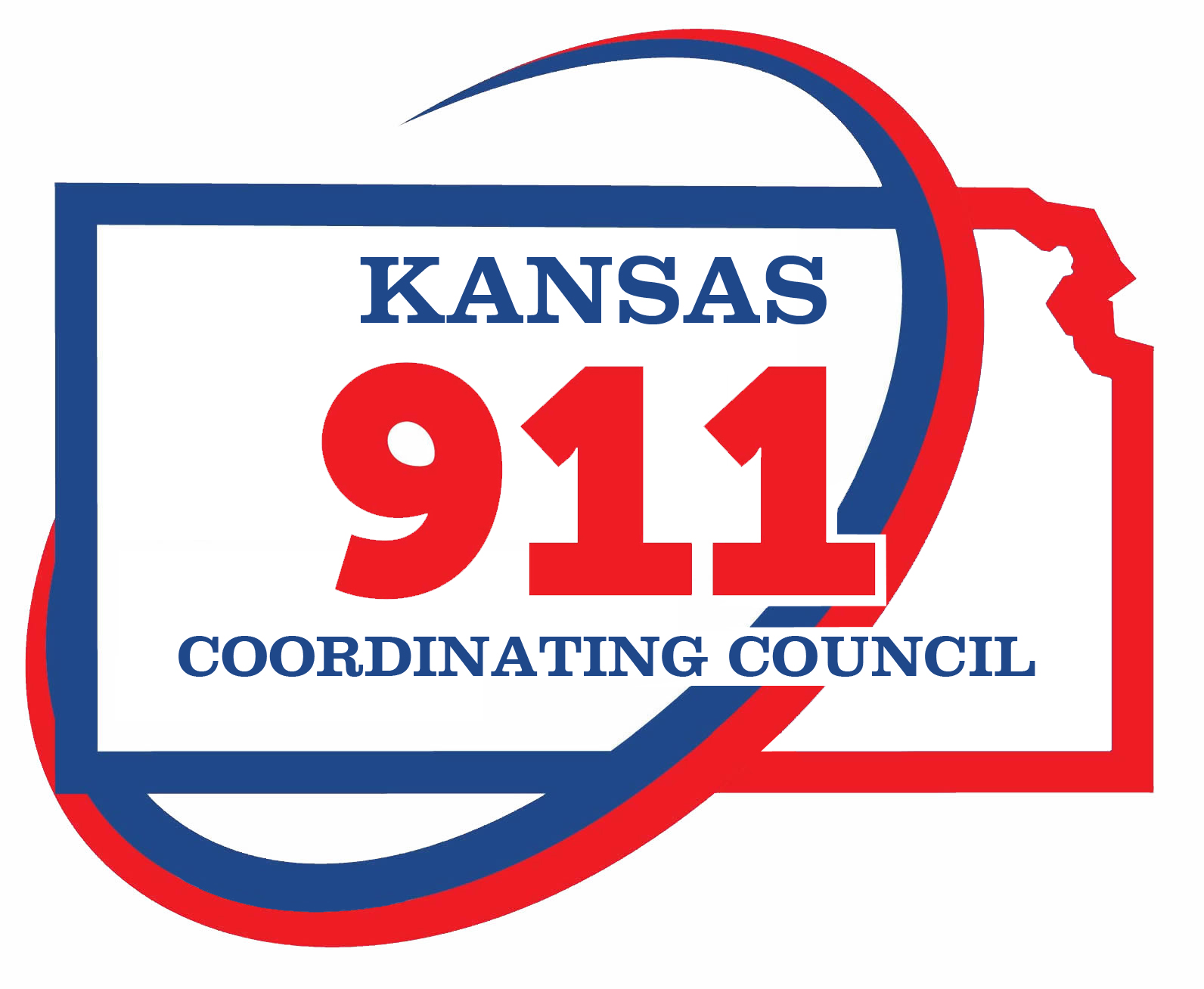 Upcoming events
Kansas Fall APCO (Assoc of Public-Safety Communications Officials)
Oct 7-9 - Prairie Band Resort, Mayetta

Kansas Association of Mappers (KAM) Conference
Oct 15 - 18  - The Oread Hotel, Lawrence
https://www.kansasmappers.org/
2019 NG911 GIS Data Maintainer certification class
Tuesday, October 15 - 9am - 12pm
Free
2019 Q4 NG911 GIS User Group meeting
Date and time TBD
Conference session

Kansas NG911 Admin Day

Oklahoma NG911 GIS Committee
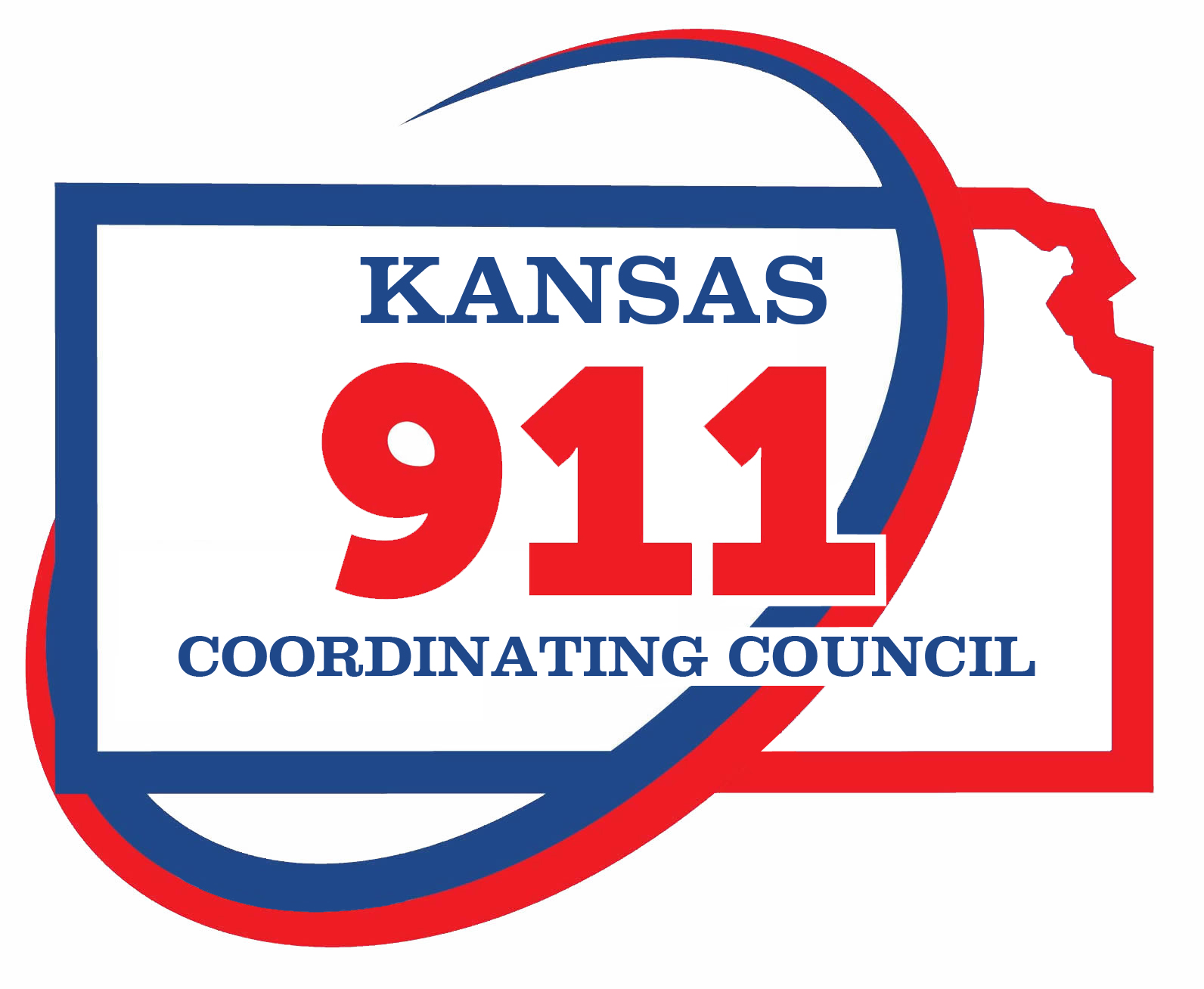 NG911 GIS User Group
Thank you!

Kansas 911 Coordinating Council website
http://www.kansas911.org/

DASC - Initiatives>NG911
http://www.kansasgis.org/initiatives/NG911/